Warehouse Structure Worksheet
Logistics Program
Region
Site
WH
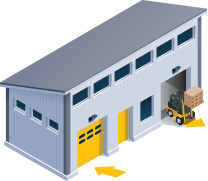 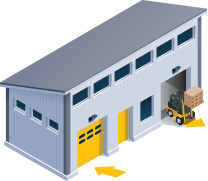 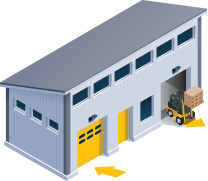 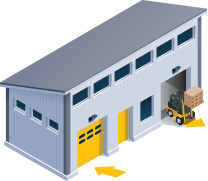 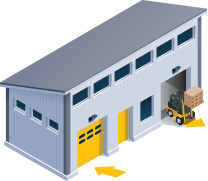 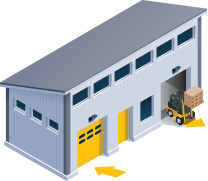 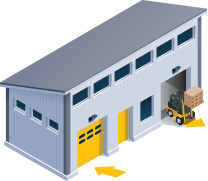 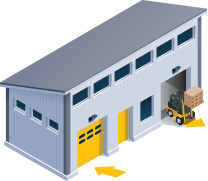